Формирование познавательных учебных действий на уроках математики в 3-ем классе с использованием дистанционного обучения
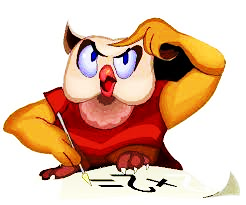 Хорошилова Наталья Николаевна, учитель начальных классов
2см
2см
Z
M
C
B
1см
1см
4см
K
D
1
5см
5см
a
2
H
A
8см
3
b
S = a ∙ b
M
С
Z
2см
2см
B
S
1см
1см
D
4см
K
5см
8см
A
H
Дострою фигуру до прямоугольника.
Вычислю площадь новой фигуры, прямоугольника.
Вычислю площадь достроенного участка.
Из площади прямоугольника вычту площадь 
     достроенного участка.
5. Получу площадь искомой фигуры.
		S = S1 – S2
А
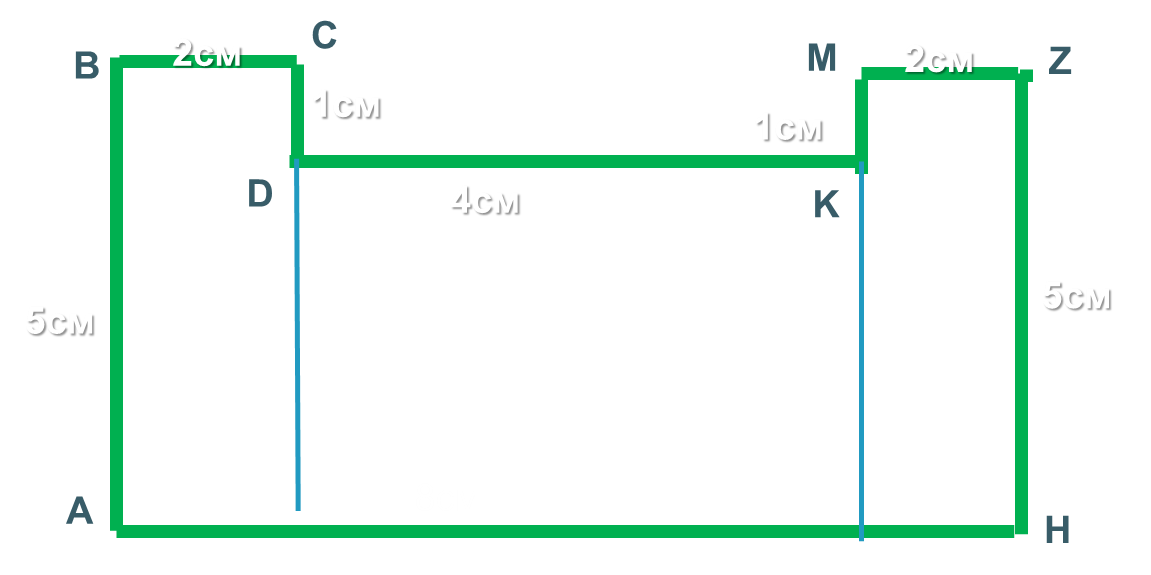 S
S1
S2
S3
Делю фигуру на прямоугольники.
Вычислю площадь каждого прямоугольника, 
     здесь их три.
3. Сложу все площади.
4. Получу площадь искомой фигуры.
		S = S1 + S2 + S3
А
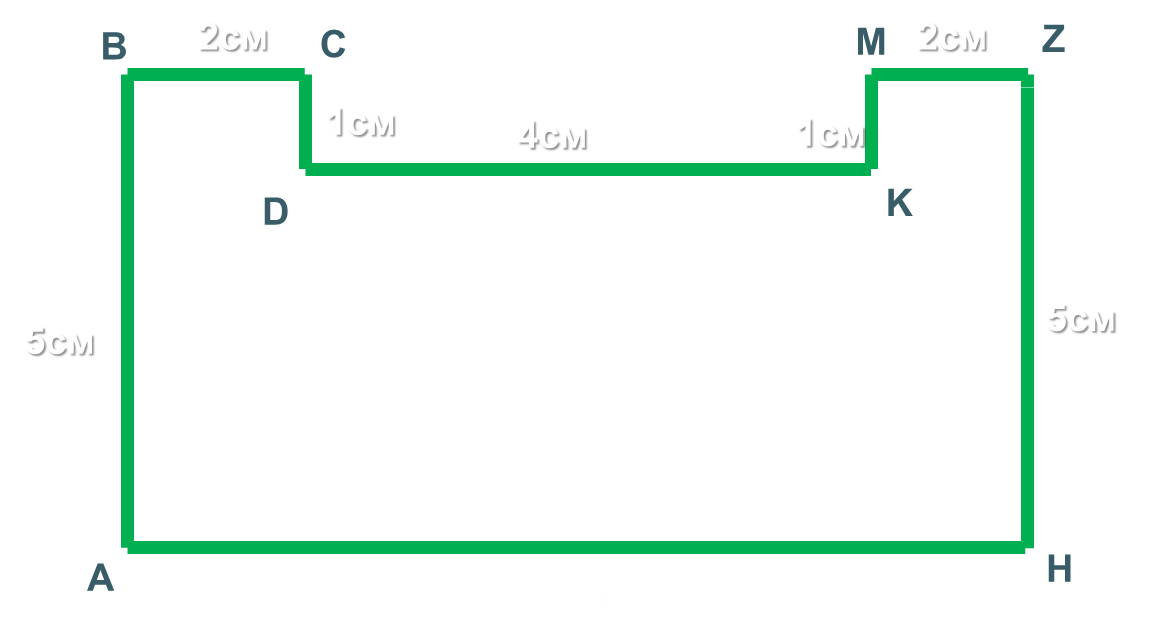 Делю фигуру на прямоугольники.
Вычислю площадь каждого прямоугольника, 
     здесь их три.
3. Сложу все площади.
4. Получу площадь искомой фигуры.
		S = S1 + S2 + S3
А
S = S1 – S2
S = S1 + S2 + S3
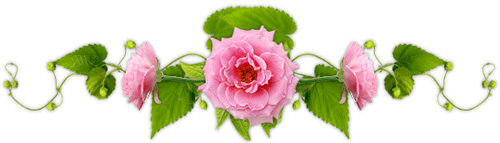 Творческих успехов!
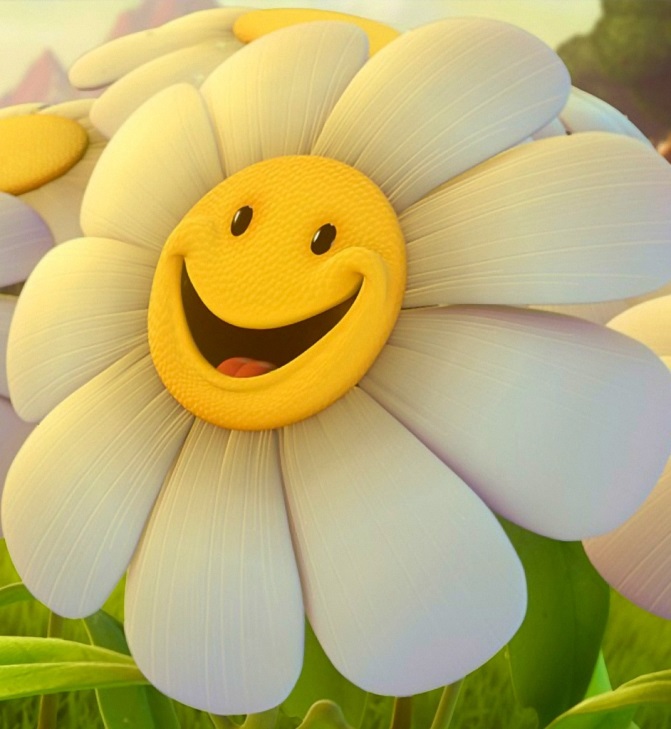